めざせ!   Salesforce試験 一発合格 １
~ ApplicationBuilder 数式 編 ~
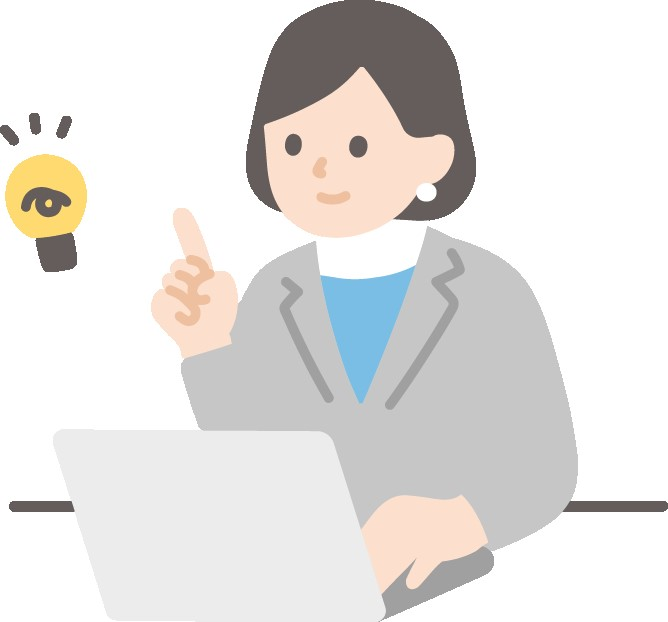